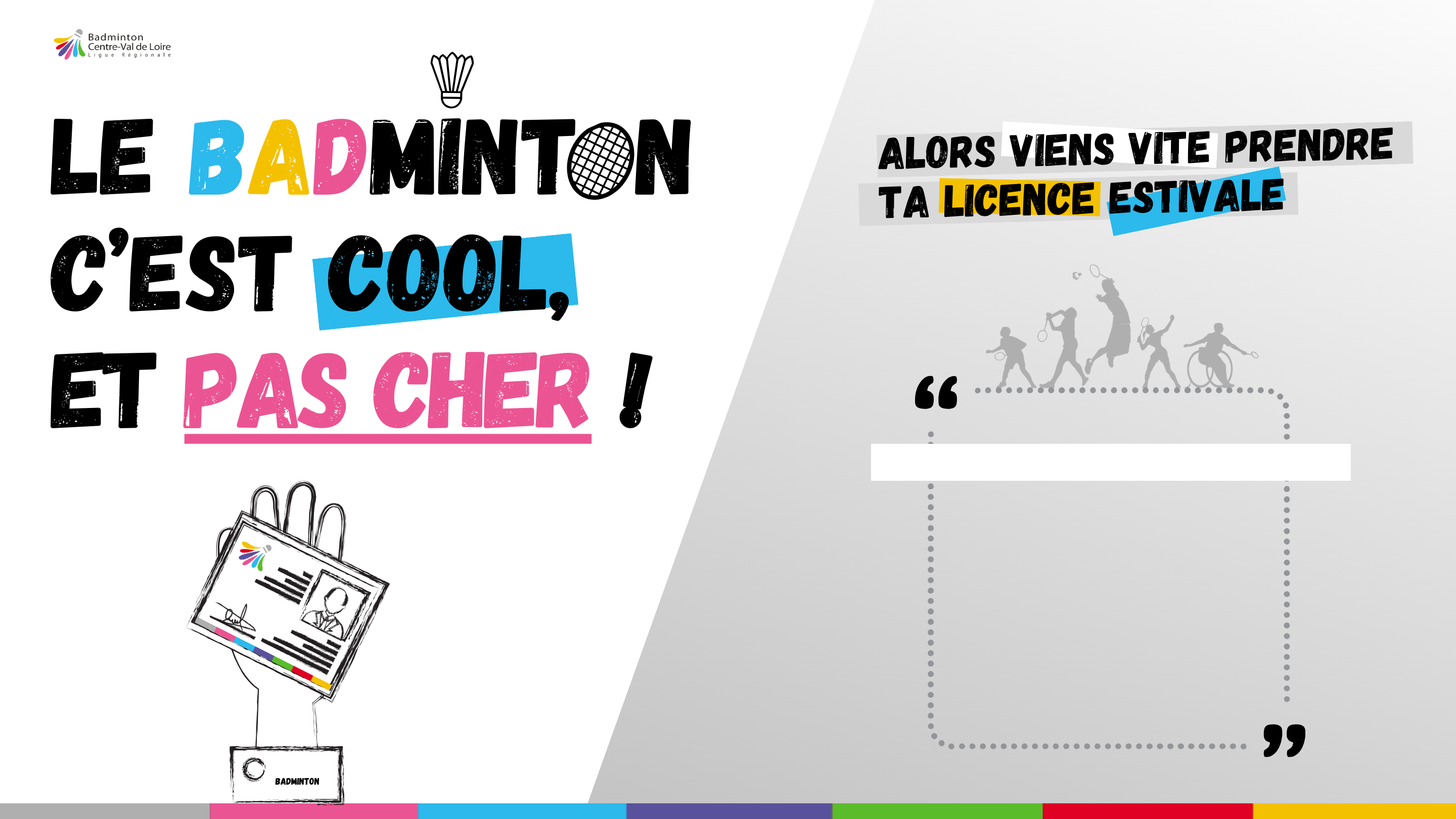 Indiquez le nom de votre association
Indiquez la date : Du 1er mai au 30 août 2024
Indiquez votre adresse :
Gymnase – Code postal
Indiquez vos coordonnées